ГОО ВПО ДОНЕЦКИЙ НАЦИОНАЛЬНЫЙ МЕДИЦИНСКИЙ УНИВЕРСИТЕТ ИМ. М. ГОРЬКОГО
Факультет интернатуры и последипломного образования
Кафедра педиатрии №3
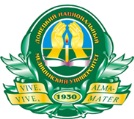 Дилатационная кардиомиопатия 
как проявление генерализованной цитомегаловирусной инфекции
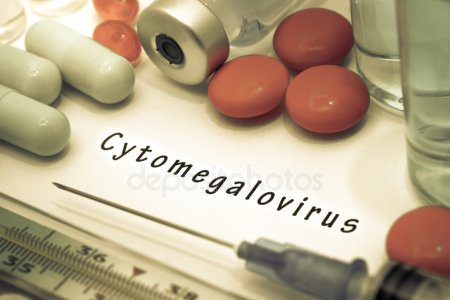 Бордюгова Е.В., 
Дубовая А.В., 
Конов В.Г.
Донецк   2020 г.
Цитомегаловирусная инфекция (ЦМВИ) -
МКБ-Х: P35.1; B25.0; B25.1; B25.8; B25.9; B27.1
инфекционное заболевание, вызванное герпесвирусом 5 типа, характеризующееся полиморфной клинической симптоматикой и специфичной морфологической картиной с присутствием цитомегалических клеток на фоне лимфогистиоцитарных инфильтратов. 
ЦМВ - наиболее частый возбудитель врожденной инфекции.
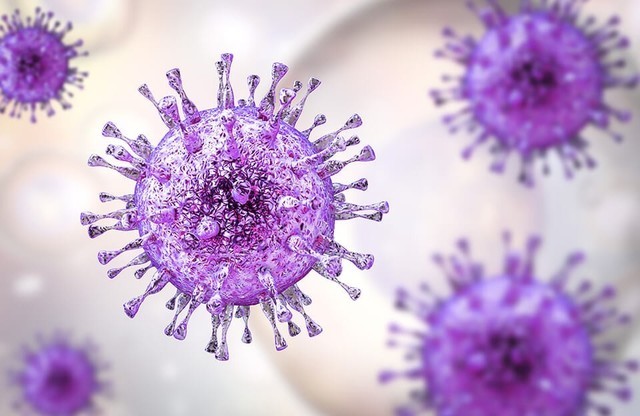 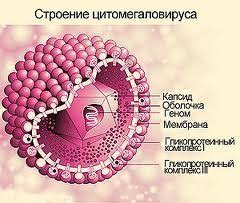 Актуальность
Инфицированность ЦМВ распространена повсеместно, в мире инфицировано: 
детей - 20-60 %, взрослых - 40-95%. 
Среди беременных женщин частота выявления антител к ЦМВ: 40-90%. 
Частота первичной ЦМВИ у женщин во время беременности не превышает 1%. 
Внутриутробное инфицирование плодов у женщин с первичной ЦМВИ во время беременности достигает 30-50%, при этом манифестную врожденную ЦМВИ выявляют у 
5-18% инфицированных детей.
Актуальность
У умерших детей новорожденного и раннего возраста: 
генерализованная форма  - в 5-15% и  
локализованная - в 10-30%. 
У выживших : 
28% - отставание в умственном развитии, 
58% - нейромышечные нарушения, в том числе ДЦП и соматосенсорная недостаточность, 
20% - потеря слуха, 
24% - нарушения зрения.
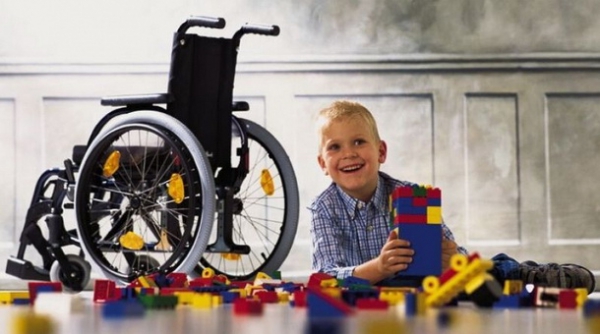 В течение первых месяцев жизни 
ЦМВ заражаются  5-30% детей.
Эпидемиология
Пути передачи инфекции
Внутриутробное инфицирование
Воздушно-капельный
Контактно-бытовой
Половой
Парентеральный
Источник инфекции: хронический носитель вируса, больной, органы и ткани, используемые для трансплантации. 
Возбудитель находится в: крови, моче, слюне, слезах, грудном молоке, отделяемом носоглотки, фекалиях, цервикальном и вагинальном секретах, сперме, амниотической и цереброспинальных жидкостях.
Патогенез ЦМВ
Входные ворота:
плацента, 
плодные оболочки, 
внешние покровы тела, 
эпителий дыхательных путей 
эпителий пищеварительного тракта
Анте-  и  интранатальный  период
Постнатальный  период
Адсорбируясь на клеточных мембранах, вирионы проникают в цитоплазму, индуцируя цитомегалический метаморфоз клеток.
Патоморфология ЦМВ
Основные морфологические признаки ЦМВИ: 
цитомгаловирусные клетки  или цитомегалы, 
интерстициальная лимфогистиоцитарная инфильтрация, 
узелковые инфильтраты, 
фиброз железистых органов, 
кальцификаты во внутренних органах, 
образование железистоподобных структур эпителием желудочков мозга.
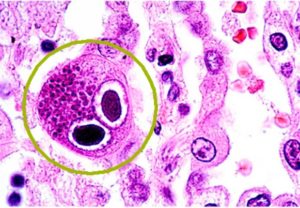 Цитомегаловирусные клетки достигает в размере 28-30 мкм и в световом микроскопе имеет вид совиного глаза. 
Ядро и цитоплазма увеличиваются в размерах пропорционально.
Классификация ЦМВ
Международная классификация болезней-Х:
P35.1 Врожденная цитомегаловирусная инфекция 
B27.1 Цитомегаловирусный мононуклеоз 
B25.0 Цитомегаловирусный пневмонит  
B25.1 Цитомегаловирусный гепатит  
B25.2 Цитомегаловирусный панкреатит
B25.8 Другие цитомегаловирусные болезни 
B25.9 Цитомегаловирусная болезнь неуточненная
По клиническим проявлениям: 
- латентная; 
- субклиническая; 
- клинически выраженные (манифестные) формы (может протекать по типу острой, подострой и хронической инфекции). 
Степень тяжести: легкая, среднетяжелая и тяжелая.
Клинические критерии диагностики ЦМВИ:
Врожденная ЦМВИ: соматические и неврологические дефекты развития – 
ВПС (сужение легочного ствола и аорты, дефекты межпредсердной и межжелудочковой перегородки др.), 
фиброэластоз миокарда, 
микроцефалия, микро- и макрогирия,
гипоплазия легких, 
атрезия пищевода, 
аномалии строения почек, 
сенсорная глухота, 
задержка внутриутробного развития плода, 
внутриутробная гипотрофия, 
гидроцефалия
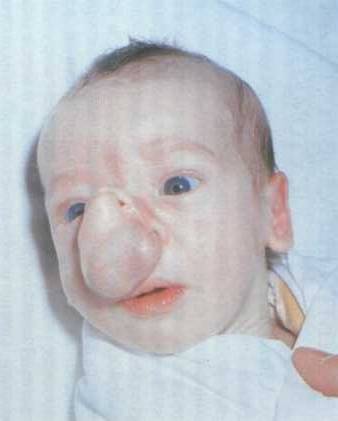 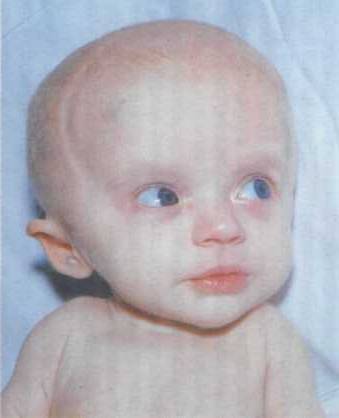 Клинические критерии диагностики ЦМВИ:
Врожденная ЦМВИ: генерализованная неонатальная инфекция (гепатоспленомегалия, желтуха, геморрагическая сыпь, хориоретинит, интерстициальный нефрит, лимфоаденопатия, интерстициальная пневмония, менингоэнцефалит, энтерит, колит, миокардит, тромбоцитопения, анемия). В дальнейшем отмечаются малые мозговые дисфункции и другие психоневрологические изменения.
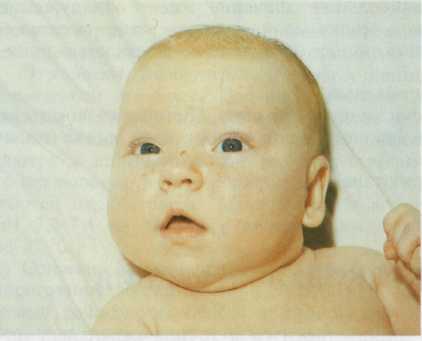 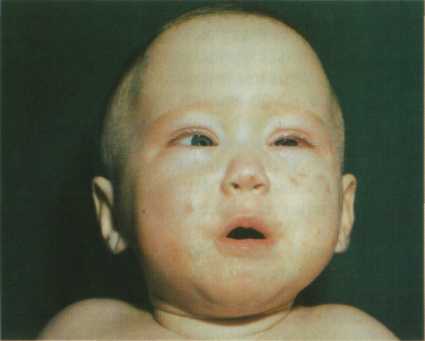 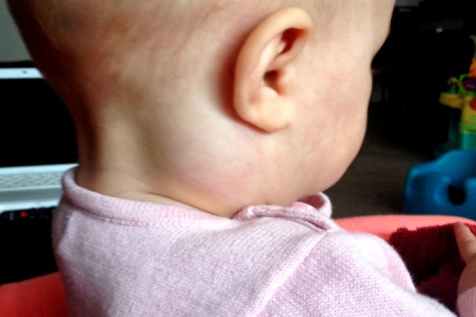 Клинические критерии диагностики ЦМВИ:
Приобретенная ЦМВИ: лимфопролиферативный синдром, гепатоспленомегалия, повышение температуры, поражение печени, слюнных желез, ЦНС, легких, мочеполовой системы, сердца. 
У взрослых преимущественно поражаются слюнные железы.
ЦМВИ у лиц с иммунодефицитом (больные СПИД, после пересадки органов, на иммуносупрессирующей терапии): ретинит, конъюнктивит, энцефалит, миелит, стоматит, гастрит, колит, гепатит, интерстициальная пневмония, генерализованная инфекция.
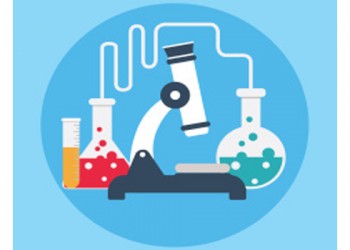 Критерии лабораторного 
подтверждения диагноза ЦМВИ:
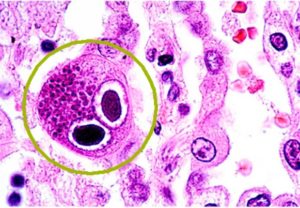 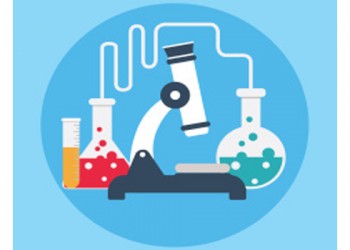 Критерии лабораторного подтверждения 
диагноза ЦМВИ (продолжение):
Гистологическое исследование биопсийного и аутопсийного материала
Цитомегаловирусное поражение слюнных желез: эпителий многих протоков подвергается цитомегаловирусному метаморфозу с интерстициальными лимфо-гистиоцитарными инфильтратами.
Плазмоклеточная инфильтрация межальвеолярных перегородок и интерстициальной ткани легких с явлениями очагового склероза, 
склероз единичных клубочков почек, 
очаги лимфо-гистиоцитарной инфильтрации интерстициальной ткани миокарда, 
очаговая лимфоцитарная инфильтрация ткани головного мозга - косвенные признаки цитомегаловирусной инфекции.
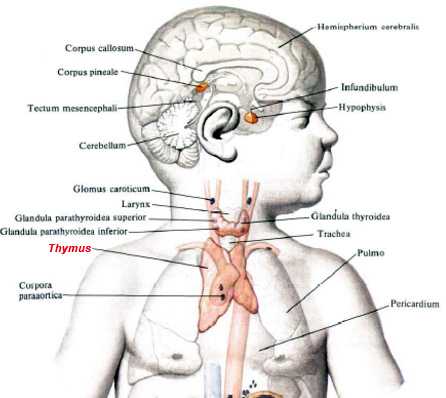 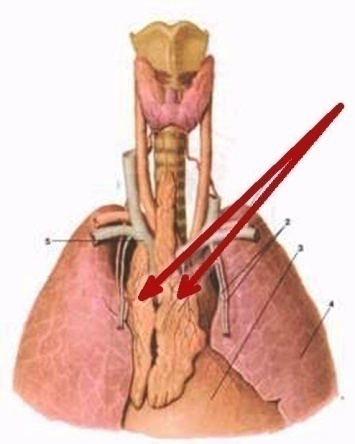 Так как вирусы группы Herpes обладают лимфотропностью и способностью вызывать глубокое угнетение Т-субпопуляции лимфоцитов, то может развиться иммунодефицитное состояние, проявлениями которого можно считать, частичную атрофию лимфоидных фолликулов селезенки, отсутствие лимфоидных фолликулов в стенке кишки, акцидентальную инволюцию тимуса с присоединением бактериальной пневмонии и развитием катарально-десквамативного энтероколита.
Принципы лечения детей больных ЦМВИ
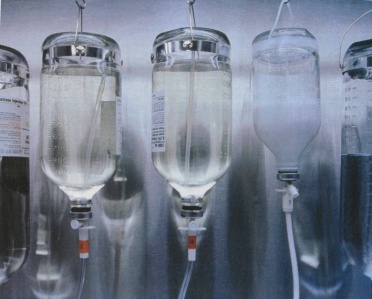 предупреждение дальнейшего развития патологического процесса; 
предупреждение генерализации процесса; 
предупреждение формирования остаточных явлений и инвалидизации. 

Лечение больных ЦМВИ включает режим, диету, этиотропные препараты, симптоматические средства, иммунотерапию и иммунокоррекцию.
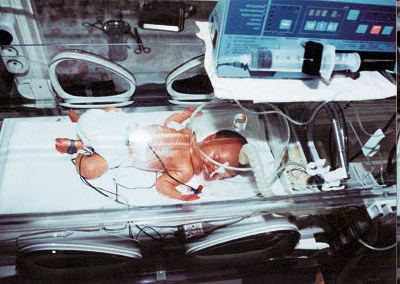 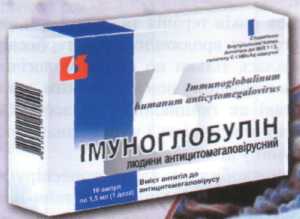 Дилатационная кардиомиопатия (ДКМП) – заболевание миокарда, характеризующееся, в большинстве случаев, злокачественным течением, резистентностью к проводимой терапии, гибелью пациента от нарастающей сердечной недостаточности и/или внезапно возникшего жизнеугрожающего нарушения ритма.
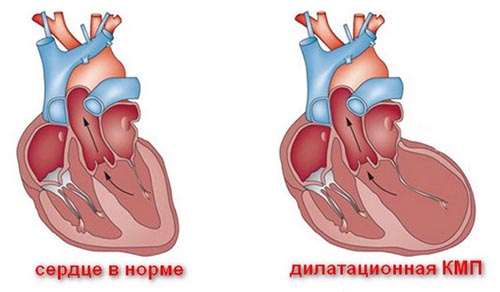 Цель работы – ознакомить с тяжелым течением дилатационной кардиомиопатии.
Методы: анализ случая смерти ребенка с клиническими признаками дилатационной кардиомиопатии как проявления генерализованной цитомегаловирусной (ЦМВ) инфекции.
Девочка Анна А., 1 года 2 мес., житель села
отягощенный перинатальный анамнез:
36 нед. гестации, 
задержка внутриутробного развития (масса – 2450,0 г, рост – 51 см)
асфиксия умеренной степени),
искусственное вскармливание с 2-х мес. 
позднее введение прикорма 
(прикорм введен в 8 месяцев - молочная манная каша несколько раз в день. ), 
отставание в массе (масса в 1 год – 9000,0 г).
в течение последних 3-х мес. трижды перенесла респираторную инфекцию. Получала симптоматическое лечение.
Во время последнего эпизода ОРИ на 5-й день болезни после исчезновения кашля появилось: 
кряхтящее дыхание, 
наросла вялость, 
бледность кожных покровов, 
потливость, 
отказ от еды.
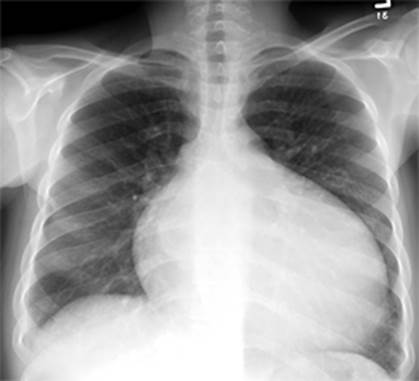 В клиническом анализе крови нормохромная анемия легкой степени, лейкоцитоз – 23,5х109/л. 
На рентгенограмме органов грудной клетки – кардиомегалия.
Эхокардиография:
дилатация камер сердца, 
тотально снижена сократимость миокарда левого желудочка, ФВ – 33%, 
недостаточность митрального клапана II ст., 
недостаточность трикуспидального клапана II ст., 
открытое овальное окно – 0,38 см, 
давление в легочной артерии – 35,0 мм рт.ст.
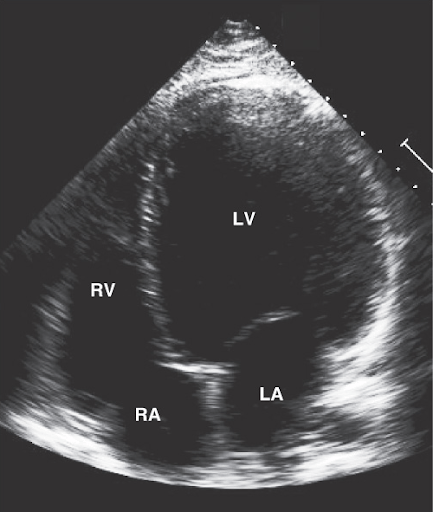 Ребенок экстренно госпитализирован в стационар. Клинический диагноз при поступлении: 
«Кардит с исходом в ДКМП со снижением сократительной способности миокарда, сердечная недостаточность II а». После приема пищи возникла рвота, ребенок обмяк, потерял сознание. 
На кардиомониторе зафиксирована наджелудочковая тахикардия 240 уд/мин, затем – желудочковая тахикардия с переходом в брадикардию.
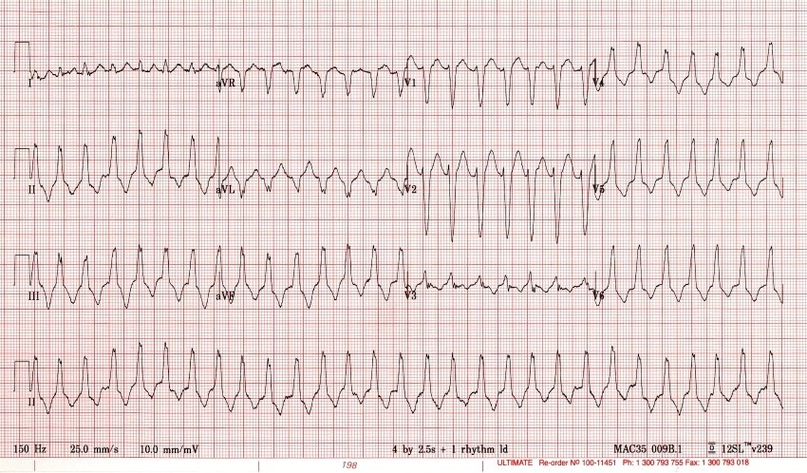 Проводимые реанимационные мероприятия не дали успеха.
Диагноз патологоанатомический:
Осн.: миокардит с исходом в дилатационную кардиомиопатию, с развитием недостаточности митрального клапана, недостаточности трехстворчатого клапана. 
Фоновый: цитомегаловирусная инфекция. Интерстициальная пневмония, трахеит. Сиалоаденит. 
Осложнение: Отек, очаги острой эмфиземы в легких. Отек головного мозга. Выраженные дистрофические изменения и очаговая дистрофия миокарда. Дистрофические изменения в головном мозге и во внутренних органах. 
Сопутствующее: Акцидентальная трансформация вилочковой железы. 2 фаза.
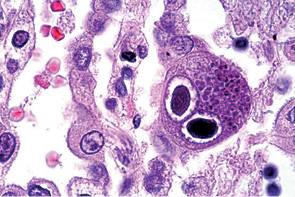 Гистологически доказана генерализованная ЦМВ инфекция.
Выводы:
Многообразие клинических проявлений 
ЦМВ инфекции связано со способностью ЦМВ инфицировать практически все клетки организма. 
Особенность клинического случая – длительное бессимптомное течение ЦМВ инфекции с формированием ДКМП, быстрым прогрессированием сердечной недостаточности и фатальным нарушением ритма сердца. 
Цитомегаловирусное поражение миокарда имеет тяжелое течение и неблагоприятный прогноз. 
Преобладание субклинических, инаппарантных форм заболевания требует глубоких знаний этиопатогенеза, клиники и диагностики для своевременного выявления и  лечения ЦМВ инфекции.
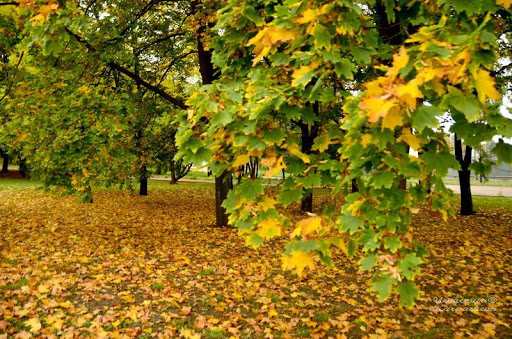 Спасибо за Ваше внимание!